パートナーシップ構築宣言
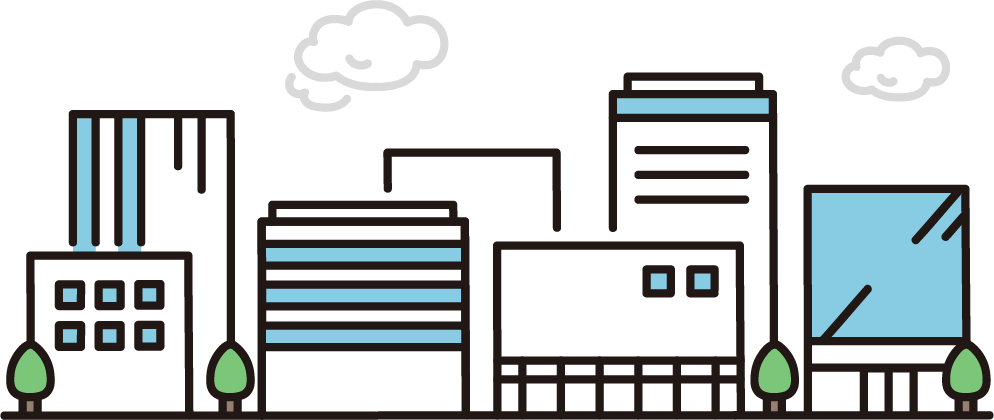 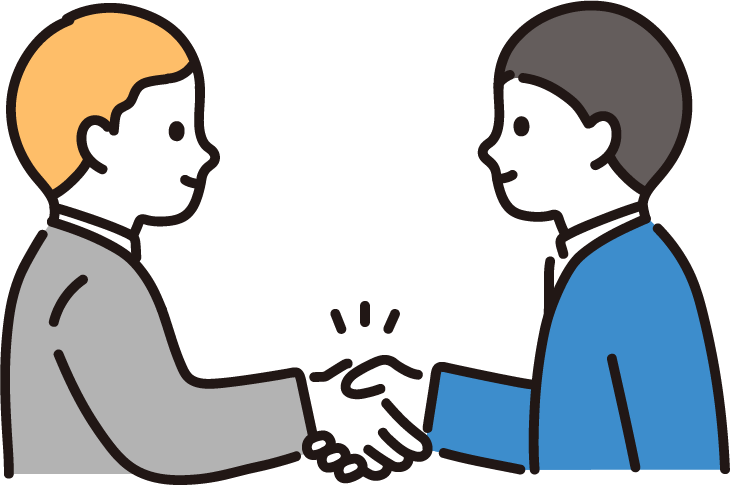 当社は宣言企業として積極的に次のことに取り組みます！
・サプライチェーン全体での付加価値向上に取り組みます。
・既存の取引関係や企業規模等を超えた連携により、取引先との
　共存共栄の構築を目指します。
・取引先とのパートナーシップ構築の妨げとなる取引慣行や商慣行の是正
　に積極的に取り組みます。
「パートナーシップ構築宣言の推進と価格転嫁を促す群馬共同宣言」参加団体
　群馬県経営者協会、群馬県商工会議所連合会、群馬県商工会連合会、群馬県中小企業団体中央会
　群馬経済同友会、群馬中小企業家同友会、日本労働組合総連合会群馬県連合会、群馬県産業支援機構
　経済産業省関東経済産業局、厚生労働省群馬労働局、群馬県
【↑ひな形例示…各企業の実態に合わせて内容を記載】
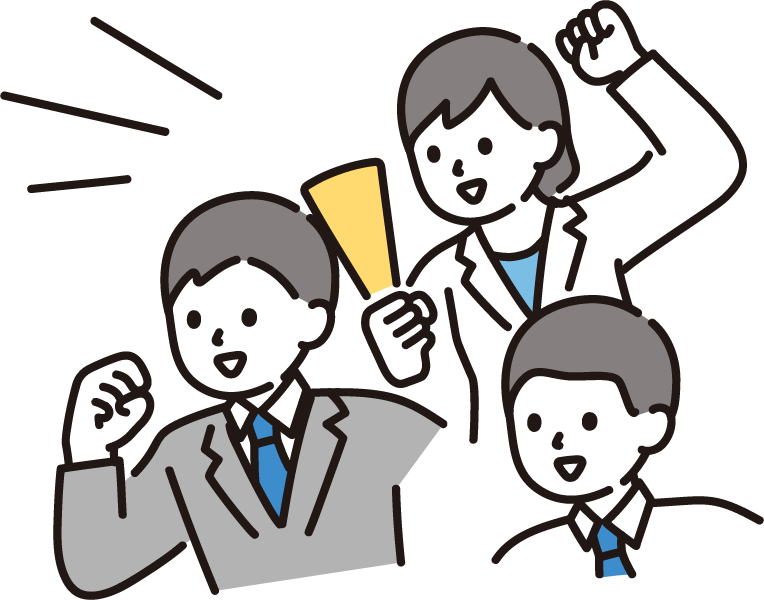 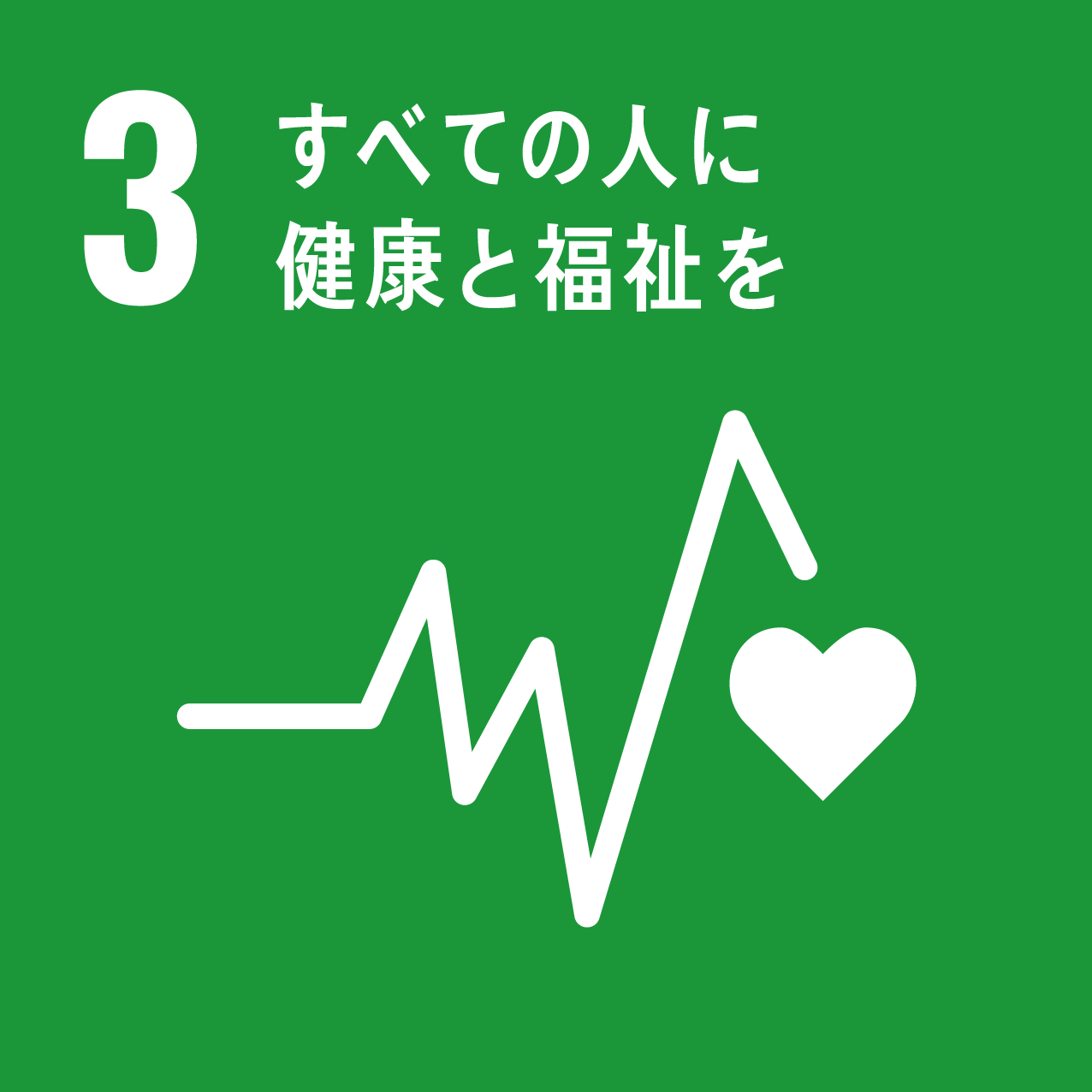 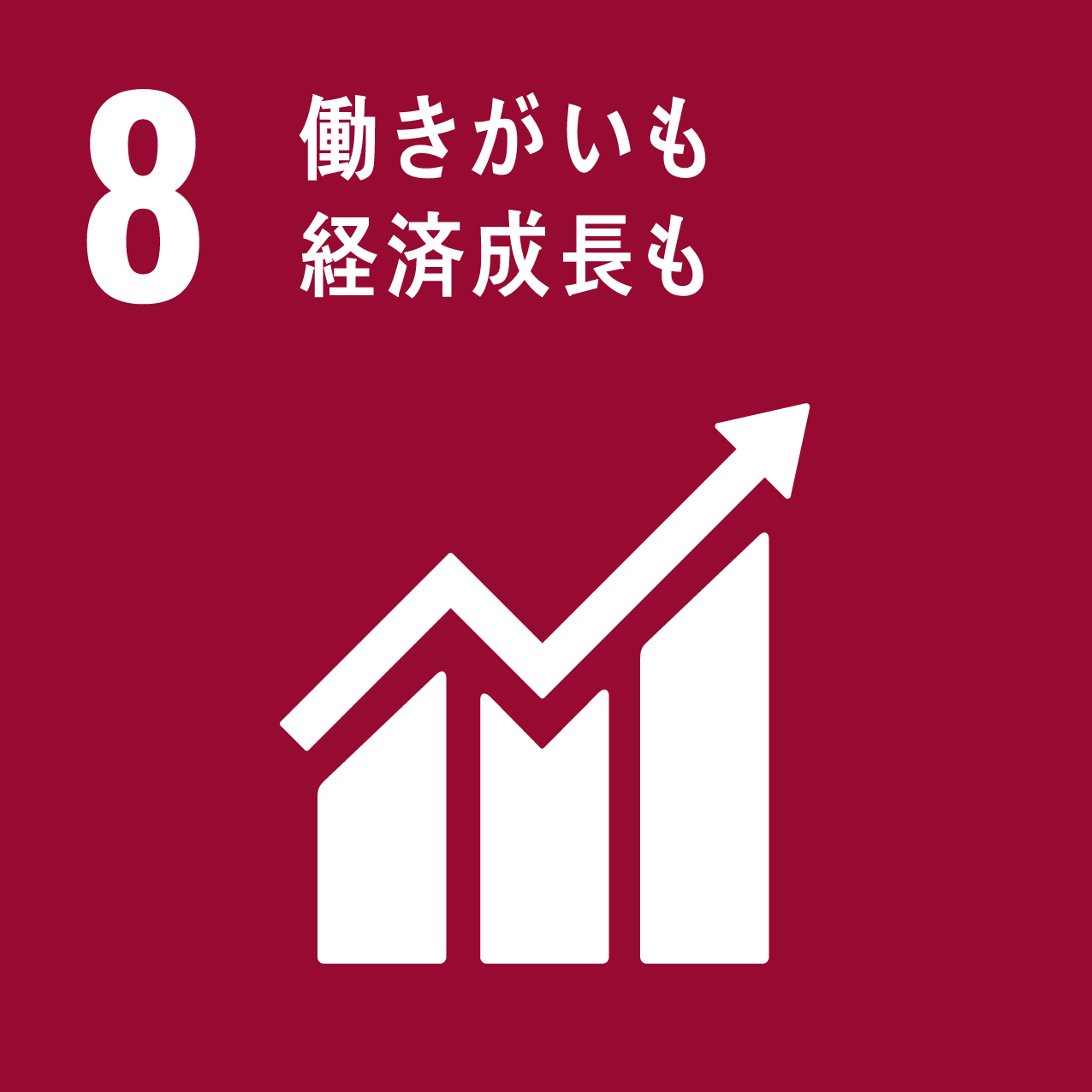 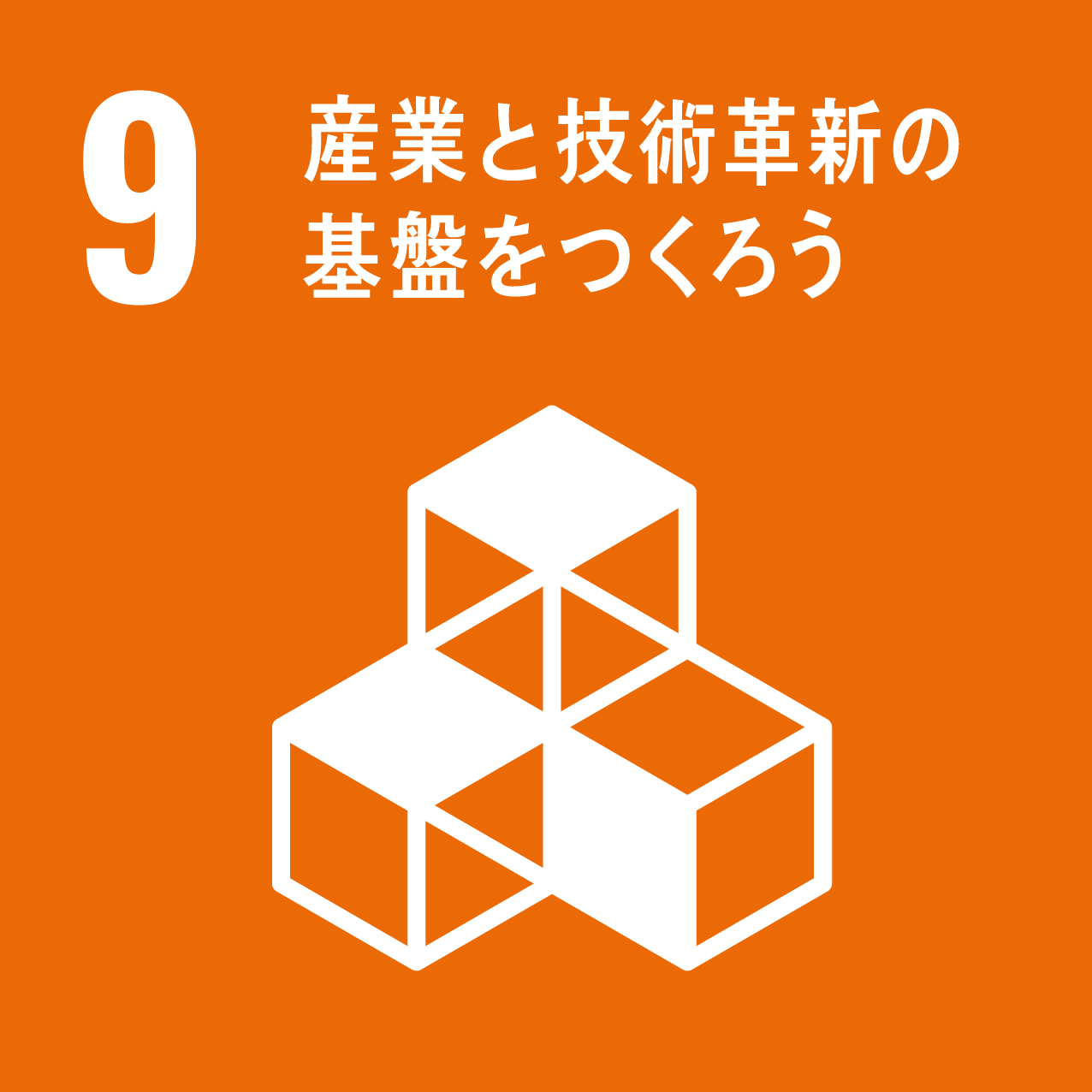 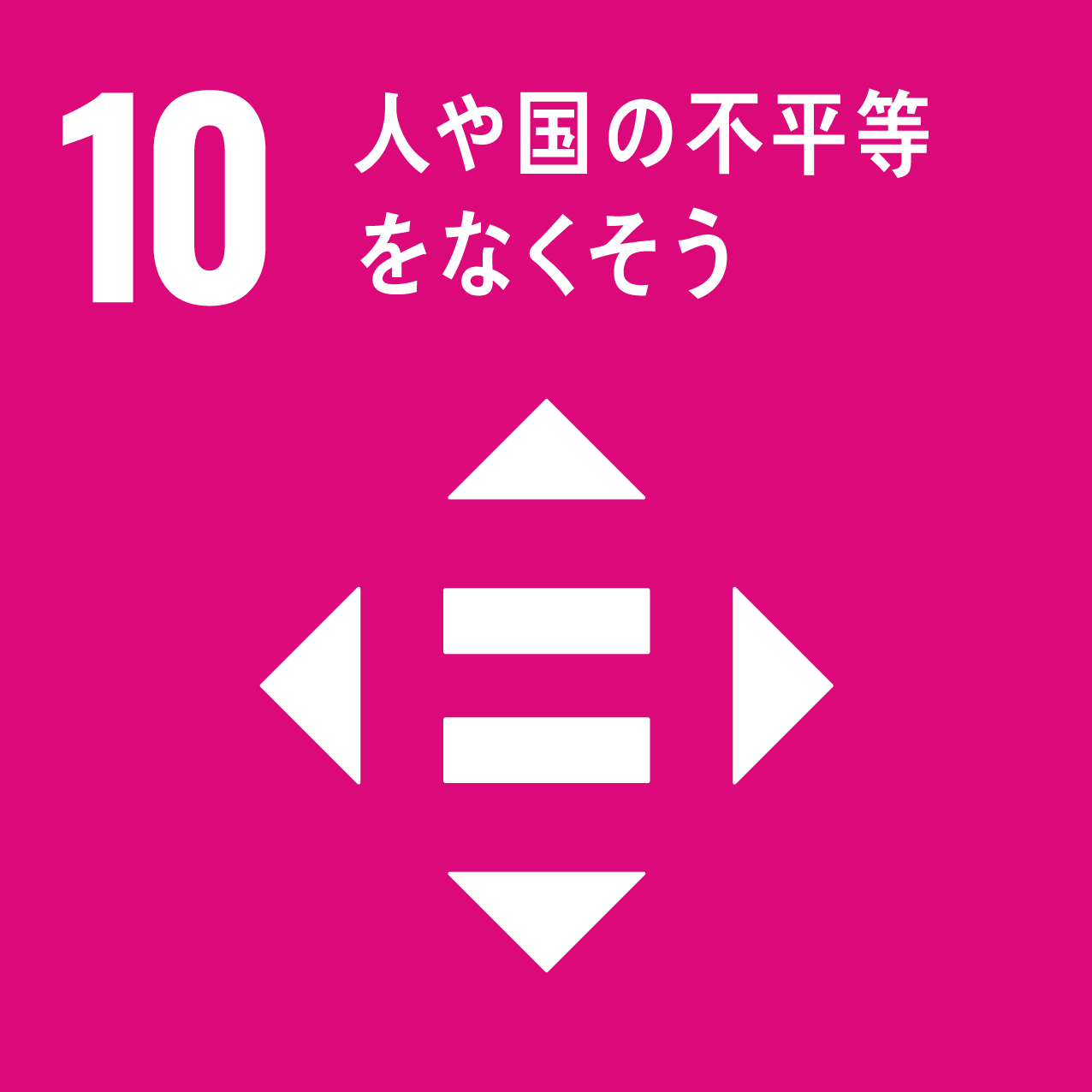 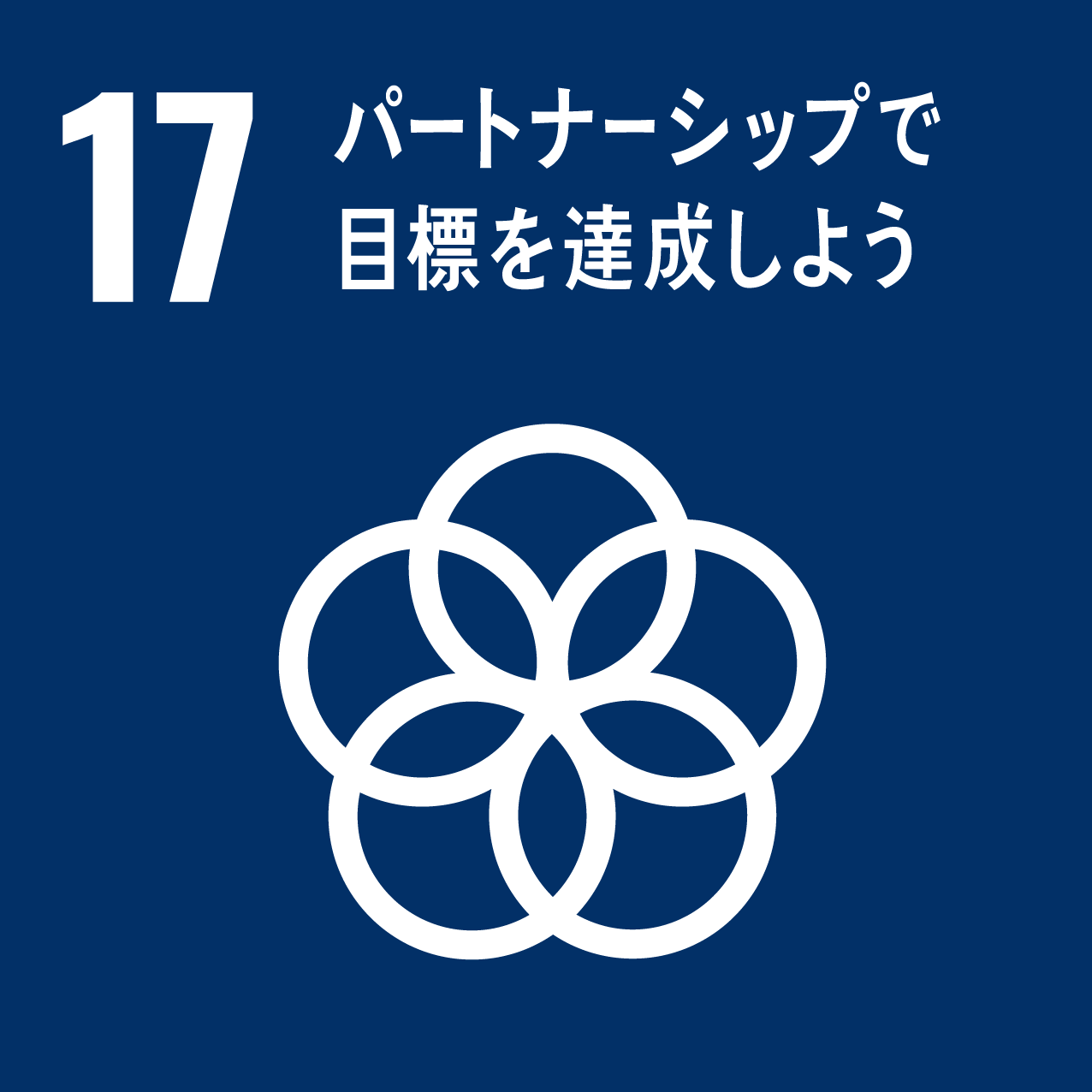